Тема 3. Структура системи національної безпеки України
План
1.	Безпекові інститути України
2.	Взаємодія між безпековими інститутами
3.	Взаємодія національних та міжнародних безпекових інститутів
4.	Політичний вплив на діяльність безпекових інститутів
Безпекові інститути України представляють собою комплексну систему органів та установ, відповідальних за забезпечення національної безпеки держави. 
Перш ніж досліджувати систему забезпечення національної безпеки в Україні необхідно розглянути нормативне забезпечення галузі. Правову основу державної політики у сферах національної безпеки і оборони становлять Конституція України, цей та інші закони України, міжнародні договори, згода на обов’язковість яких надана Верховною Радою України, а також видані на виконання Конституції та законів України інші нормативно-правові акти.
Передовсім, функціонування системи забезпечує Закон України «Про національну безпеку України», який визначив новий підхід у сфері процедури стратегічного планування. Механізм передбачає розгляд та схвалення Стратегії національної безпеки України Радою національної безпеки і оборони України, рішення якої вводиться в дію Указом Президента України. Тобто Президент України одночасно вводить в дію рішення Ради та затверджує Стратегію. Цей статус Стратегії, як документа, обов’язкового для виконання, що не є водночас нормативно-правовим актом, але затверджується Указом Президента України, може поставити питання про невиправдане збільшення обсягу його повноважень понад обсяг, визначений Конституцією України, оскільки Стратегія містить приписи для Кабінету Міністрів України та органів місцевого самоврядування.
Відповідно до ст. 12 Закону України «Про національну безпеку» сектор безпеки і оборони України складається з чотирьох взаємопов’язаних складових: сили безпеки; сили оборони; оборонно-промисловий комплекс; громадяни та громадські об’єднання, які добровільно беруть участь у забезпеченні національної безпеки. 
Функції та повноваження складових сектору безпеки і оборони визначаються законодавством України.
Міністерство оборони України
– забезпечує формування та реалізує державну політику з питань національної безпеки у воєнній сфері, сферах оборони і військового будівництва у мирний час та особливий період
Рустем Умєров призначений на посаду міністра оборони України 6 вересня 2023 року.
Збройні Сили України
Основний військовий інститут, що відповідає за захист територіальної цілісності та суверенітету
– покладаються оборона України, захист її суверенітету, територіальної цілісності та недоторканності; 
– забезпечують стримування та відсіч збройної агресії проти України, охорону повітряного простору держави та підводного простору у межах територіального моря України, у випадках, визначених законом, беруть участь у заходах, спрямованих на боротьбу з тероризмом.
Після початку російської агресії у 2014 році зазнали суттєвого реформування та модернізації
Олександр Сирський
Головнокомандувач Збройних Сил України
Національна гвардія України
Державна прикордонна служба України
Військове формування з правоохоронними функціями
Бере участь у забезпеченні громадської безпеки, захисті та охороні важливих державних об'єктів
Від 2014 року активно залучена до операцій із забезпечення національної безпеки на сході України
Забезпечує недоторканність державного кордону
Здійснює прикордонний контроль та протидіє незаконній міграції
Входить до системи МВС
Міністерство внутрішніх справ України (МВС)
забезпечує формування та реалізує державну політику у сферах: 1) забезпечення охорони прав і свобод людини, інтересів суспільства і держави, протидії злочинності, підтримання громадської безпеки і правопорядку, а також надання поліцейських послуг; 2) захисту державного кордону України та охорони суверенних прав України в її виключній (морській) економічній зоні; 3) цивільного захисту, захисту населення і територій від надзвичайних ситуацій та запобігання їх виникненню, ліквідації надзвичайних ситуацій, рятувальної справи, гасіння пожеж, пожежної та техногенної безпеки, діяльності аварійно-рятувальних служб, а також гідрометеорологічної діяльності; 4) міграції (імміграції та еміграції), зокрема протидії нелегальній (незаконній) міграції, громадянства, реєстрації фізичних осіб, зокрема біженців та інших визначених законодавством категорій мігрантів
Служба зовнішньої розвідки України
Здійснює розвідувальну діяльність у політичній, економічній, військово-технічній та інформаційній сферах
Підпорядковується Президенту України
Служба безпеки України
Служба безпеки України є державним органом спеціального призначення з правоохоронними функціями, що забезпечує державну безпеку, здійснюючи з неухильним дотриманням прав і свобод людини і громадянина:
1) протидію розвідувально-підривній діяльності проти України;
2) боротьбу з тероризмом;
3) контррозвідувальний захист державного суверенітету, конституційного ладу і
територіальної цілісності, оборонного і науково-технічного потенціалу, кібербезпеки, інформаційної безпеки держави, об’єктів критичної інфраструктури;
4) охорону державної таємниці.
2. Служба безпеки України підпорядковується Президентові України та підконтрольна Верховній Раді України.
Розвідувальні органи України
Розвідувальні органи України відповідно до закону здійснюють розвідувальну діяльність з метою сприяння реалізації національних інтересів України та протидії зовнішнім загрозам національній безпеці України у визначених законом сферах. 
Розвідувальні органи як суб’єкти забезпечення національної безпеки і оборони України беруть участь у формуванні і реалізації державної політики з питань національної безпеки і оборони у визначених законодавством сферах. Повноваження розвідувальних органів визначаються законодавством України.
Державна служба спеціального зв'язку та захисту інформації України
Державна спеціальна служба транспорту
Державна спеціальна служба транспорту є спеціалізованим військовим формуванням, що входить до системи Міністерства оборони України, призначеним для забезпечення стійкого функціонування транспорту в мирний час та в особливий період, зокрема виконання завдань з технічного прикриття, відбудови, встановлення загороджень на об’єктах національної транспортної системи України з метою забезпечення діяльності Збройних Сил України та інших військових формувань, утворених відповідно до законів України.
Державна служба спеціального зв’язку та захисту інформації України є державним органом, призначеним для забезпечення функціонування і розвитку державної системи урядового зв’язку, Національної системи конфіденційного зв’язку, формування та реалізації державної політики у сферах кіберзахисту критичної інформаційної інфраструктури, державних інформаційних ресурсів та інформації, вимога щодо захисту якої встановлена законом, криптографічного та технічного захисту інформації, телекомунікацій, користування радіочастотним ресурсом України, поштового зв’язку спеціального призначення, урядового фельд’єгерського зв’язку, а також інших завдань відповідно до закону.
Управління державної охорони України
Служба судової охорони
Управління державної охорони України відповідно до закону здійснює державну охорону органів державної влади України, забезпечення безпеки посадових осіб та охорони об’єктів, визначених законом.
Служба судової охорони – державний орган у системі правосуддя для забезпечення охорони та підтримання громадського порядку в судах, органах та установах системи правосуддя.
Центральний орган виконавчої влади, що забезпечує формування та реалізує державну військово-промислову політику
Центральний орган виконавчої влади, що забезпечує формування та реалізує державну військово-промислову політику, разом з іншими органами сектору безпеки і оборони визначає пріоритетні напрями розвитку оборонно-промислового комплексу, забезпечує нормативно-правове регулювання у цій сфері, аналізує стан та тенденції розвитку оборонно-промислового комплексу України, розробляє та організовує виконання державних програм розвитку оборонно-промислового комплексу.
Рада національної безпеки і оборони України (РНБО)
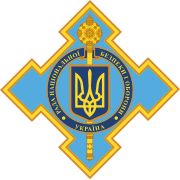 Координаційний орган з питань національної безпеки при Президентові України
Розробляє та координує реалізацію стратегічних рішень у сфері національної безпеки
До складу входять ключові міністри та керівники силових відомств
Взаємодія між безпековими інститутами України є критичним компонентом ефективної системи національної безпеки. Основні аспекти цієї взаємодії включають:
Проблемні аспекти взаємодії
Дублювання функцій між різними структурами 
Відомча конкуренція та інформаційні бар'єри 
Недостатня сумісність технічних систем та озброєння
Взаємодія національних та міжнародних безпекових інститутів з НАТО
Співпраця з ЄС
Двостороння співпраця
Регіональні безпекові ініціативи
Політичний вплив на діяльність безпекових інститутів
Політичний фактор відіграє ключову роль у функціонуванні безпекових інститутів України, визначаючи їхні правові рамки, стратегічні пріоритети та організаційну структуру. Вплив політичної влади проявляється через законодавче регулювання, президентське керівництво, політичні ризики та демократичний цивільний контроль.
Законодавче регулювання є основним механізмом формування діяльності безпекових структур. Верховна Рада України ухвалює закони, що регламентують їхню роботу, визначає державну політику у сфері безпеки та оборони, а також здійснює парламентський контроль через профільні комітети. Крім того, затвердження бюджету для безпекового сектору є критичним елементом впливу політичної влади на ефективність його роботи.
Президентський вплив є вагомим чинником у функціонуванні безпекових відомств, оскільки Президент України виконує роль Верховного Головнокомандувача Збройних Сил. Він має повноваження призначати керівників ключових безпекових структур, формувати склад Ради національної безпеки і оборони (РНБО) та визначати стратегічні напрями безпекової політики.
Виклики політичного впливу включають ризики політизації безпекових інститутів, залежність реформ від зміни політичної кон’юнктури та вплив олігархічних груп на певні сектори безпеки. Часто політичні рішення можуть мати короткостроковий характер, що ускладнює проведення комплексних реформ і впровадження довгострокових стратегій розвитку безпекового сектору.
Демократичний цивільний контроль є важливим елементом забезпечення прозорості та підзвітності безпекових інститутів. Він реалізується через громадські ради при безпекових відомствах, журналістські розслідування та міжнародний моніторинг процесів реформування. Громадянське суспільство відіграє важливу роль у контролі за діяльністю безпекових органів та запобіганні зловживанням владою.
В умовах війни Україна досягла значного прогресу у реформуванні безпекового сектору та зміцненні його ефективності. Однак залишаються виклики, пов’язані з оптимізацією структури безпекових інститутів, подоланням бюрократичних бар'єрів та забезпеченням незалежності від політичного впливу.
Дякую за увагу!